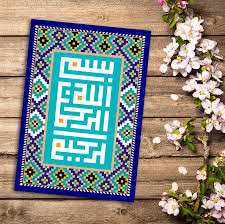 Case Reports in Clinical Practice
نام دانشجو :
کارشناسی ارشد-کارشناسی اتاق عمل ترم
اتاق عمل..........
 مرکز آموزشی ودرمانی..............
مشخصات فردی بیمار:
نام :                                نام خانوادگی :
سن:                            قد:                         وزن:              شغل:
گروه خون:
نوع رضایت نامه عمل : -
اورژانسی                          انتخابی 
 امضای رضایت نامه توسط :    
-خود بیمار      
همراهان
مشخصات تیم جراحی:
نام جراح :

 نام متخصص بیهوشی:

نام اسکراب:

 نام پزشک داخلی  :

نوع عمل:

تاریخ جراحی :
تعریف جراحی با رفرنس علمی
سوابق دارویی نام داروها و دوز مصرفی( بیماری های زمینه ای) :
سوابق دارویی ودوز مصرفی :
تاریخچه بیماری :
بیماری زمینه ایی : 
سوابق آلرژی : 
سوابق جراحی :
بررسی وضعیت فیزیولوژیک قبل از عمل(قلب,تنفس , فشار خون و... ...) :
بیمار هوشیار است و به زمان و مکان آگاه است. 
بیمار ادم ندارد و نبض اندام ها نرمال است.
Hb & Hct : 10/4-30
BS : 85
BP : 130/80
نتایج ازمایشات تشخیصی(خون, رادیو ایزوتوپها, اسکن و ...) :
رادیولوژی:  اکو کاردیو گرافی 
پزشکی هسته ای:- 
آزمایشات خونی:CBC , PCR
آزمایشات بیو شیمی: ندارد
اسکوپی: -
اقدامات پرستاری قبل از عمل در بخش :
اقدامات پرستاری در بخش بیمار:
 
مشاوره قبل از عمل:

رضایت نامه:

اقدامات آمادگی عمل :
فرایند جراحی
دارو های قبل از عمل(pre-med)
نام داروها

اثرات داروئی

عوارض
اقدامات حین جراحی
نوع پوزیشن: 

 نوع برش جراحی

نوع بیهوشی:

داروهای بیهوشی:
تجهیزات و ست عمل:
ست جراحی:  


نخها مورد نیاز:


سرمها :
تجهیزات مورد نیازاین عمل :


داروهای مصرفی حین عمل:



نوع ومیزان مصرفی خون وفراورده های خونی:
گزارش نحوه عمل جراحی :مراحل جراحی از ابتدا تا اخرین مرحله –بصورت نوشتاری وعکس وفیلم
ارزیابی جراحی :
مدت عمل :



مخاطرات حین عمل :

عوارض بعد از عمل:

ارزیابی وضعیت بیماربلافاصله بعد از عمل:
وضعیت بیمار در اتاق بهبودی
وضعیت بیمارهنگام پذیرش در ریکاوری:



وضعیت علائم حیاتی:
 درجه حرارت
نبض (پایدار –ناپایدار)
تنفس 
فشارخون
ارزیابی وضعیت  در اتاق بهبودی
وضعیت تنفسی
توانایی در تنفس خود به خود 
عدم توانایی اتصال به اکسیژن
کنترل وضعیت پوست محل عمل
 وضعیت بخیه وپانسمان 
 وجود خونریزی
کنترل عملکرد سوندو درن 
کنترل سرم: 
کنترل علایم حیاتی: 
کنترل سطح هوشیاری
عوارض جراحی واقدامات درمانی در ریکاوری
رنگ پوست نرمال 
سیانوز عمومی:
 سیانوز موضعی::
 ذرجه حرارت
: سطح هوشیاری:
 کنترل درد:
آموزشهای لازم برای بیمار در دوران نقاهت
تغذیه :.

تحرک:

مسافرت : 

تعویض پانسمان :
 نحوه مصرف داروهاودوزهای دارویی در دوره نقاهت :
فعالیت بدنی :.
فعالیتهای درمانی وآموزشی دانشجو جهت بیمار همراه با مستندات
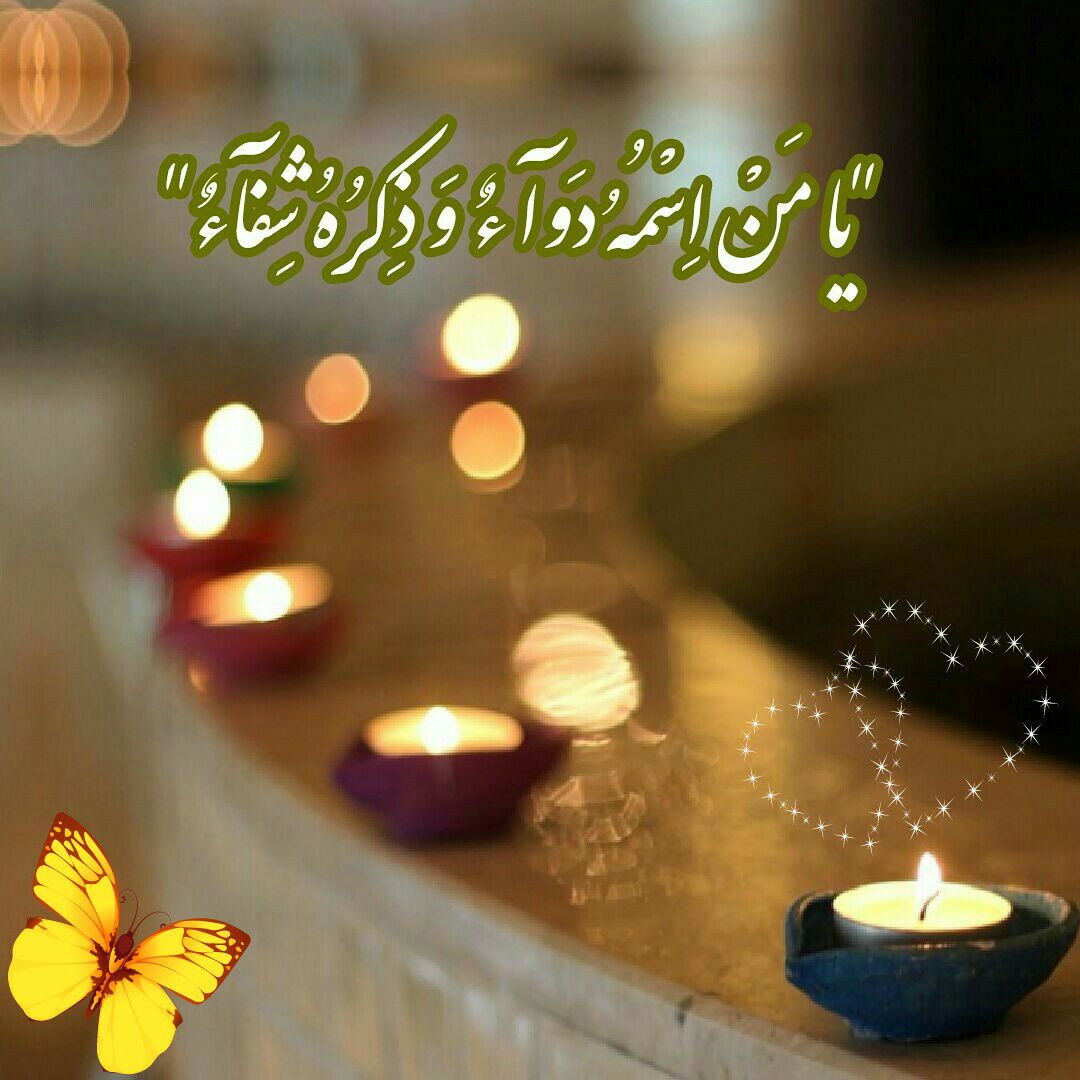